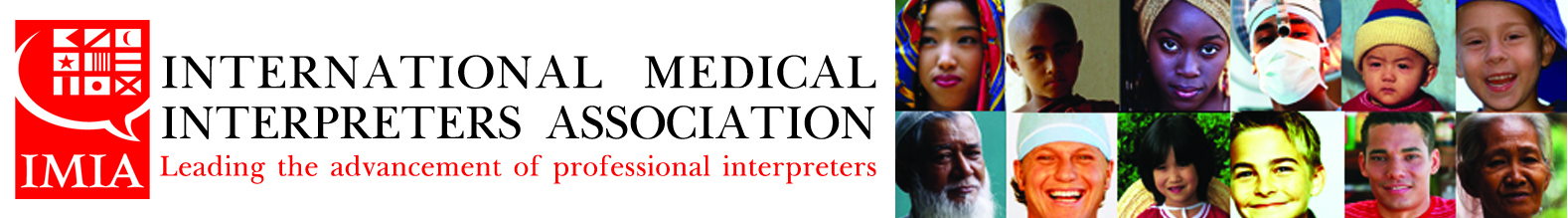 TITLE
Subtitle
Presenter
Date
© International Medical Interpreters Association
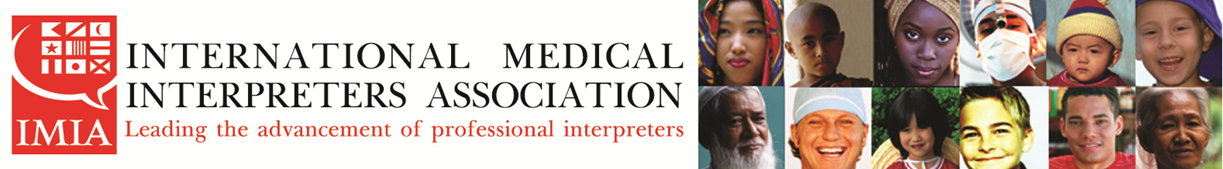 TITLE
© International Medical Interpreters Association
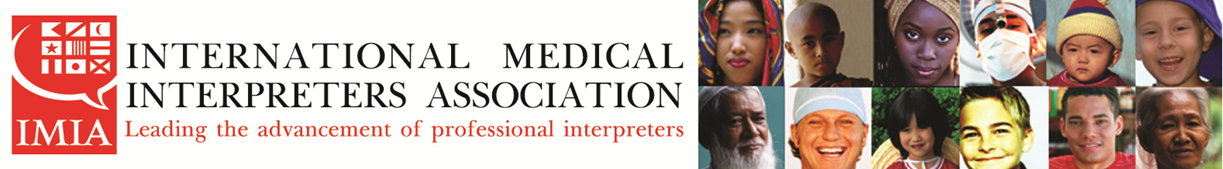 TITLE
© International Medical Interpreters Association
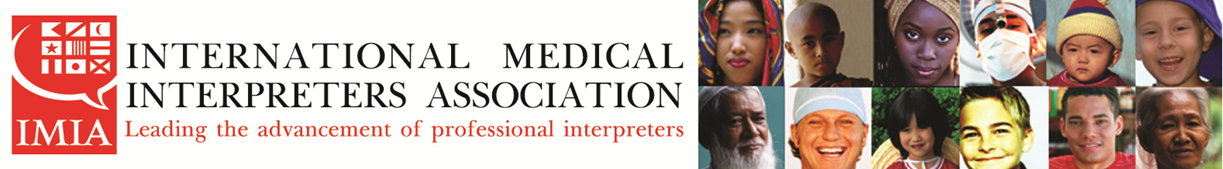 TITLE
© International Medical Interpreters Association
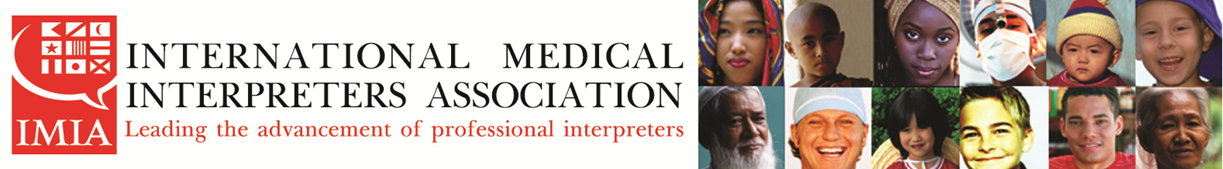 TITLE
© International Medical Interpreters Association
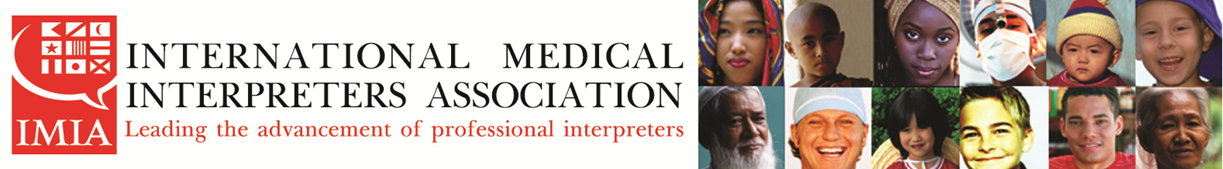 TITLE
© International Medical Interpreters Association
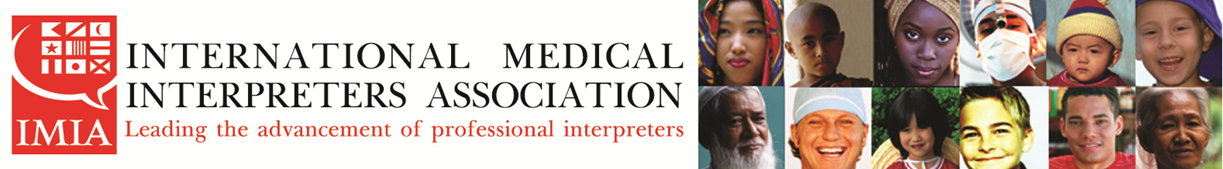 TITLE
© International Medical Interpreters Association
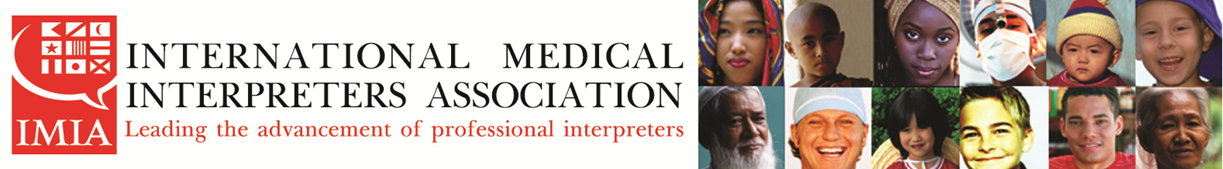 TITLE
© International Medical Interpreters Association
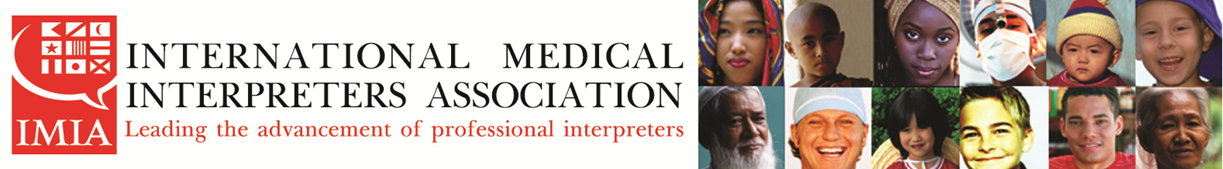 TITLE
© International Medical Interpreters Association
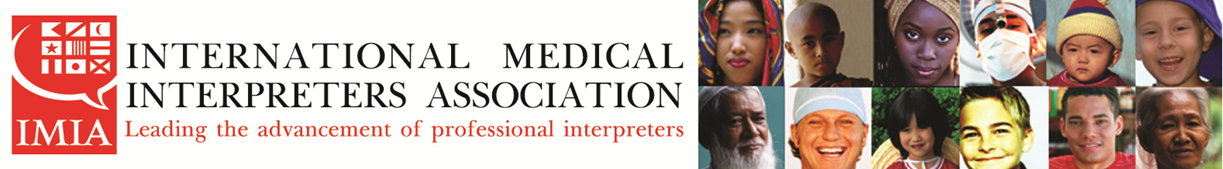 TITLE
© International Medical Interpreters Association
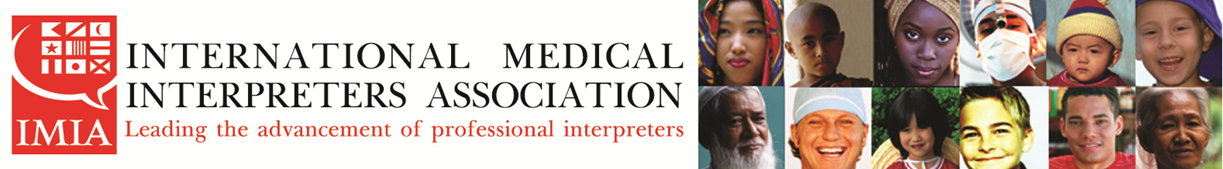 TITLE
© International Medical Interpreters Association
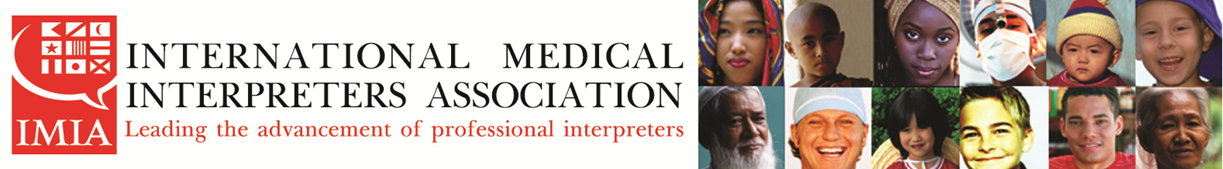 TITLE
© International Medical Interpreters Association
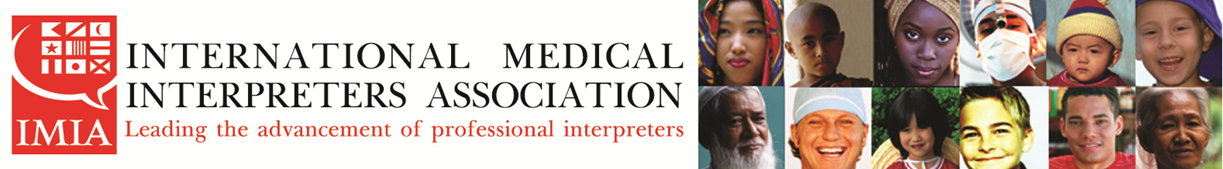 TITLE
© International Medical Interpreters Association
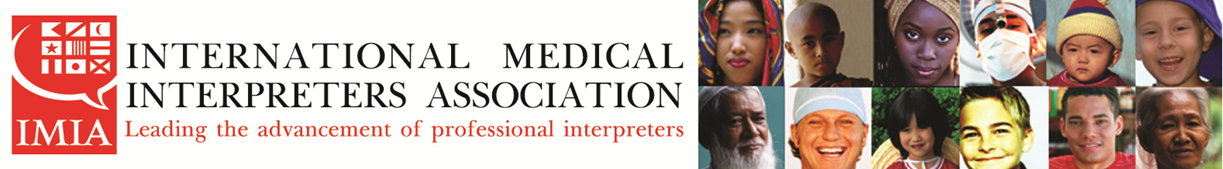 TITLE
© International Medical Interpreters Association
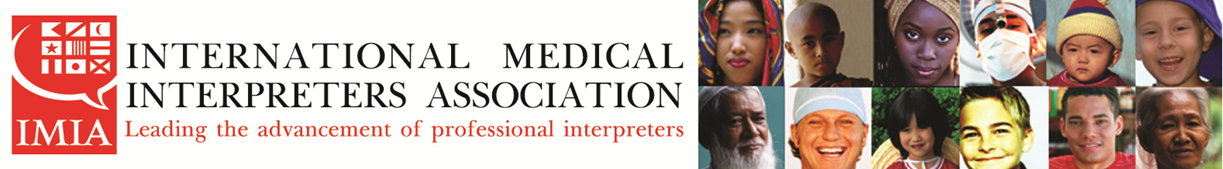 TITLE
© International Medical Interpreters Association
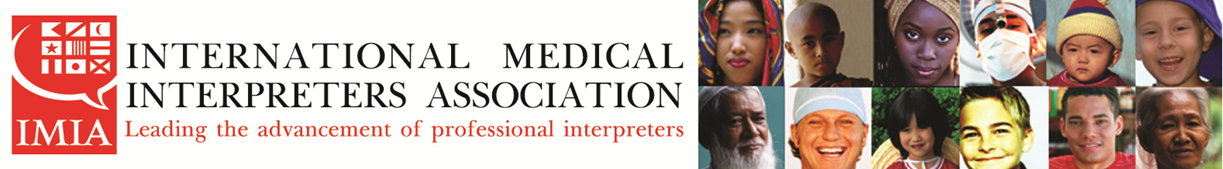 TITLE
© International Medical Interpreters Association
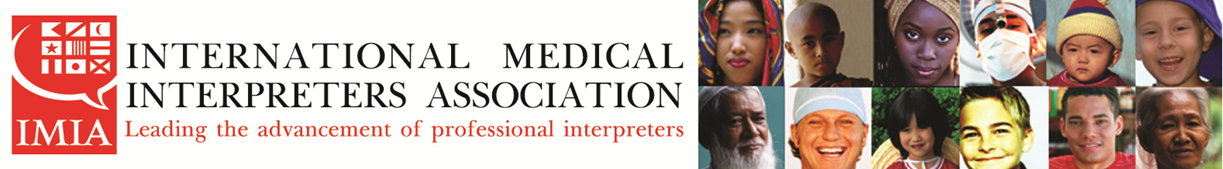 Open Discussion
© International Medical Interpreters Association
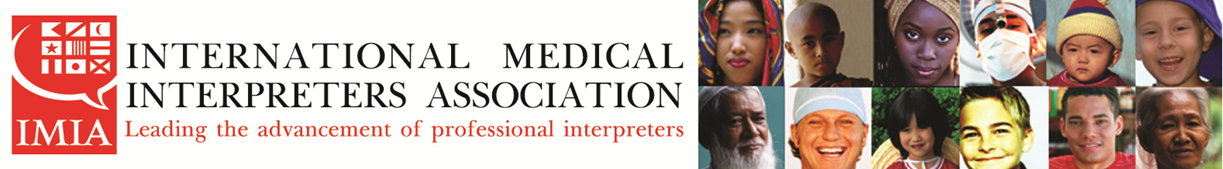 Questions?

      NAME 

      EMAIL
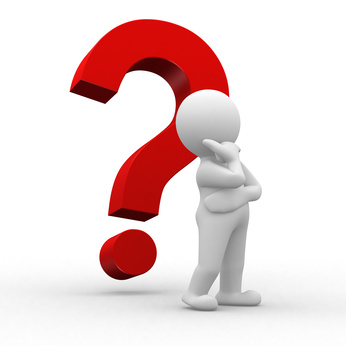 © International Medical Interpreters Association